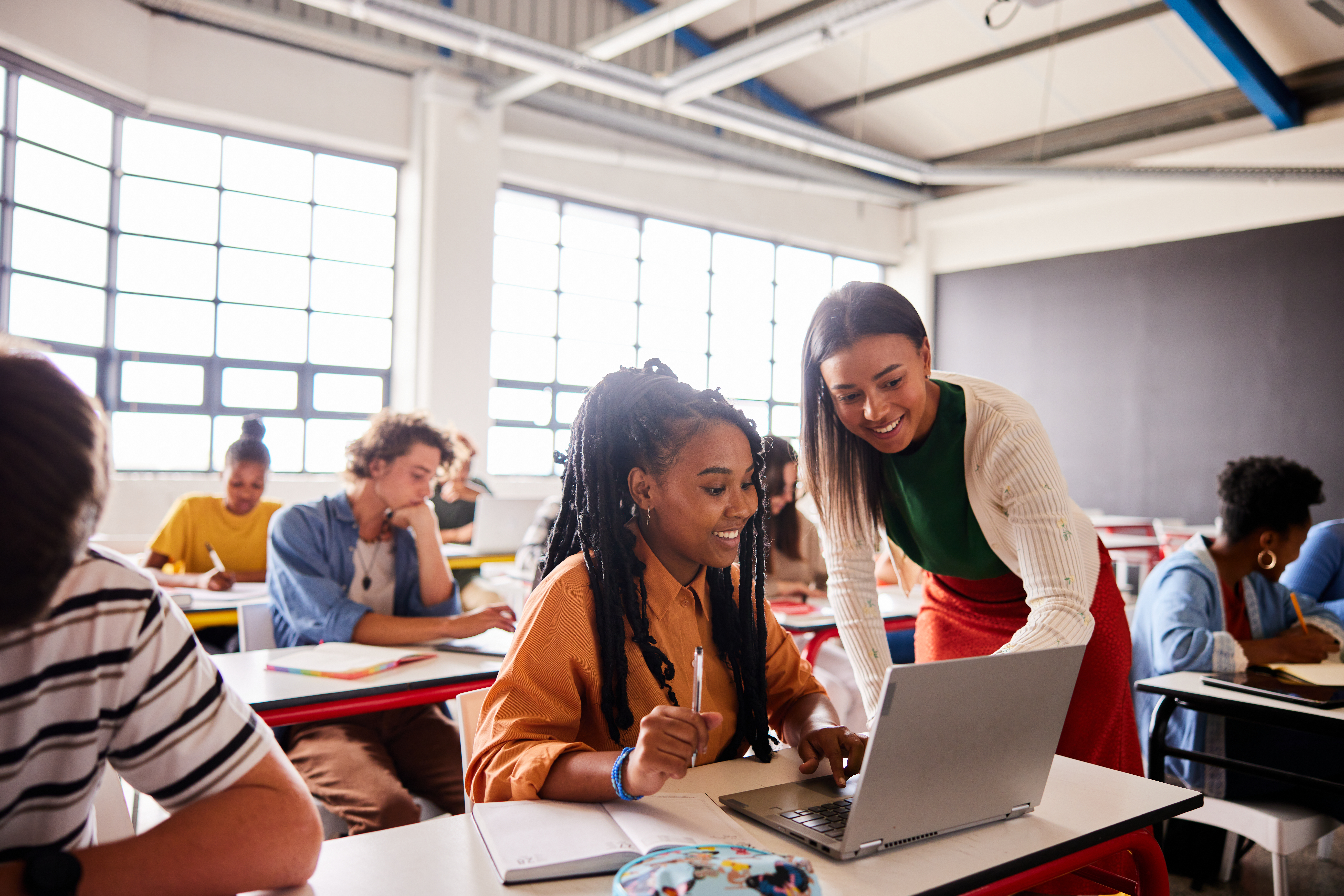 PREPARING STUDENTS FOR SUCCESS
LOGO
Building the foundation for a healthy financial future.